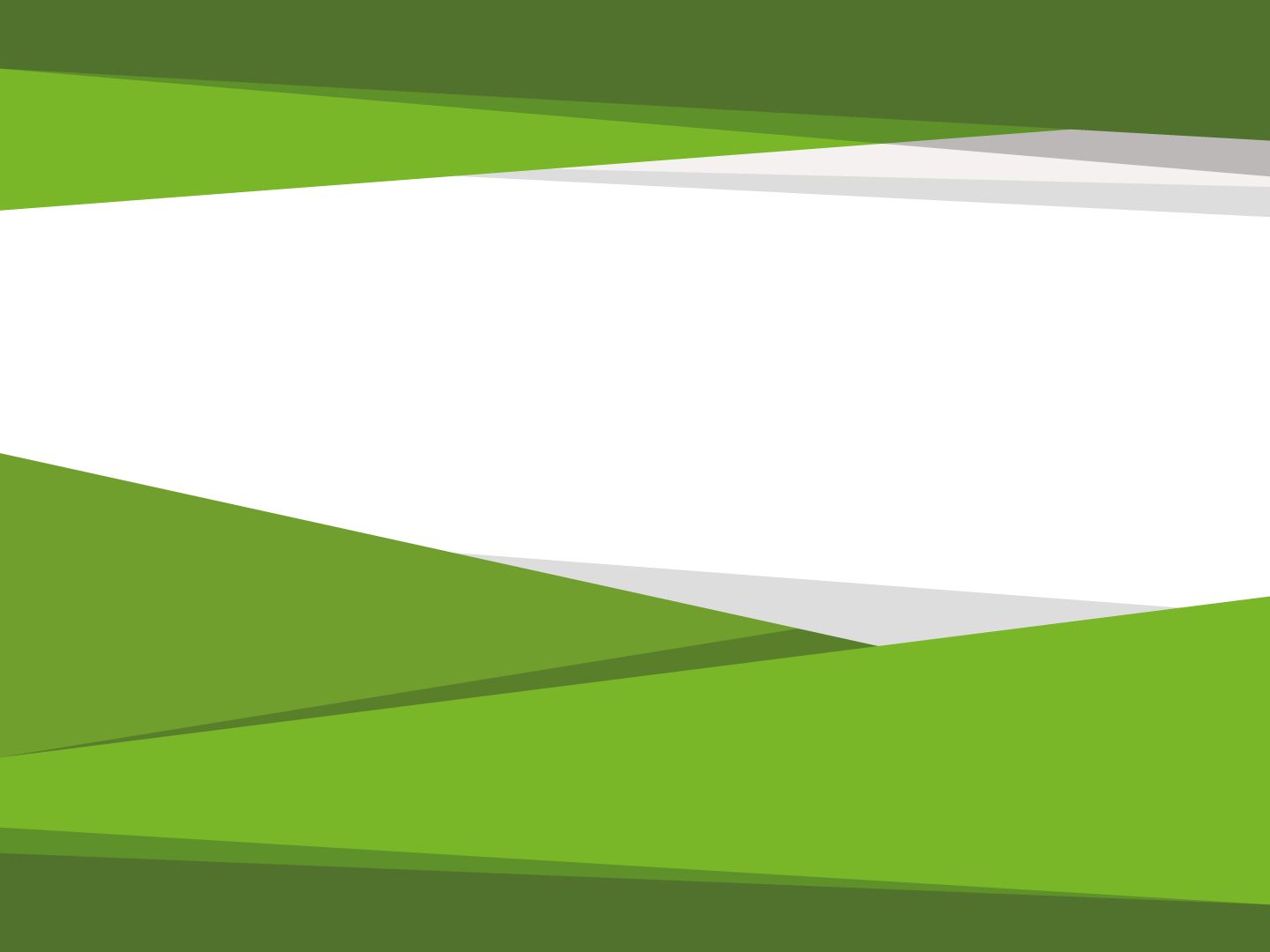 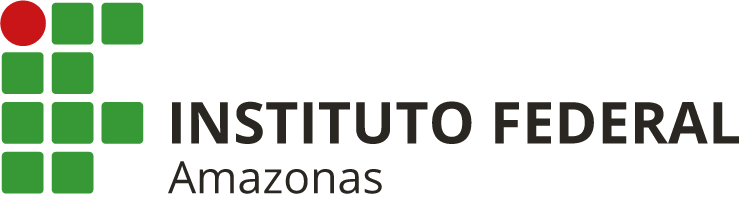 39º COLDI – AVALIAÇÃO DA GESTÃO –  2016
CAMPUS AVANÇADO MANACAPURU
Gestão Francisco das Chagas Mendes dos Santos
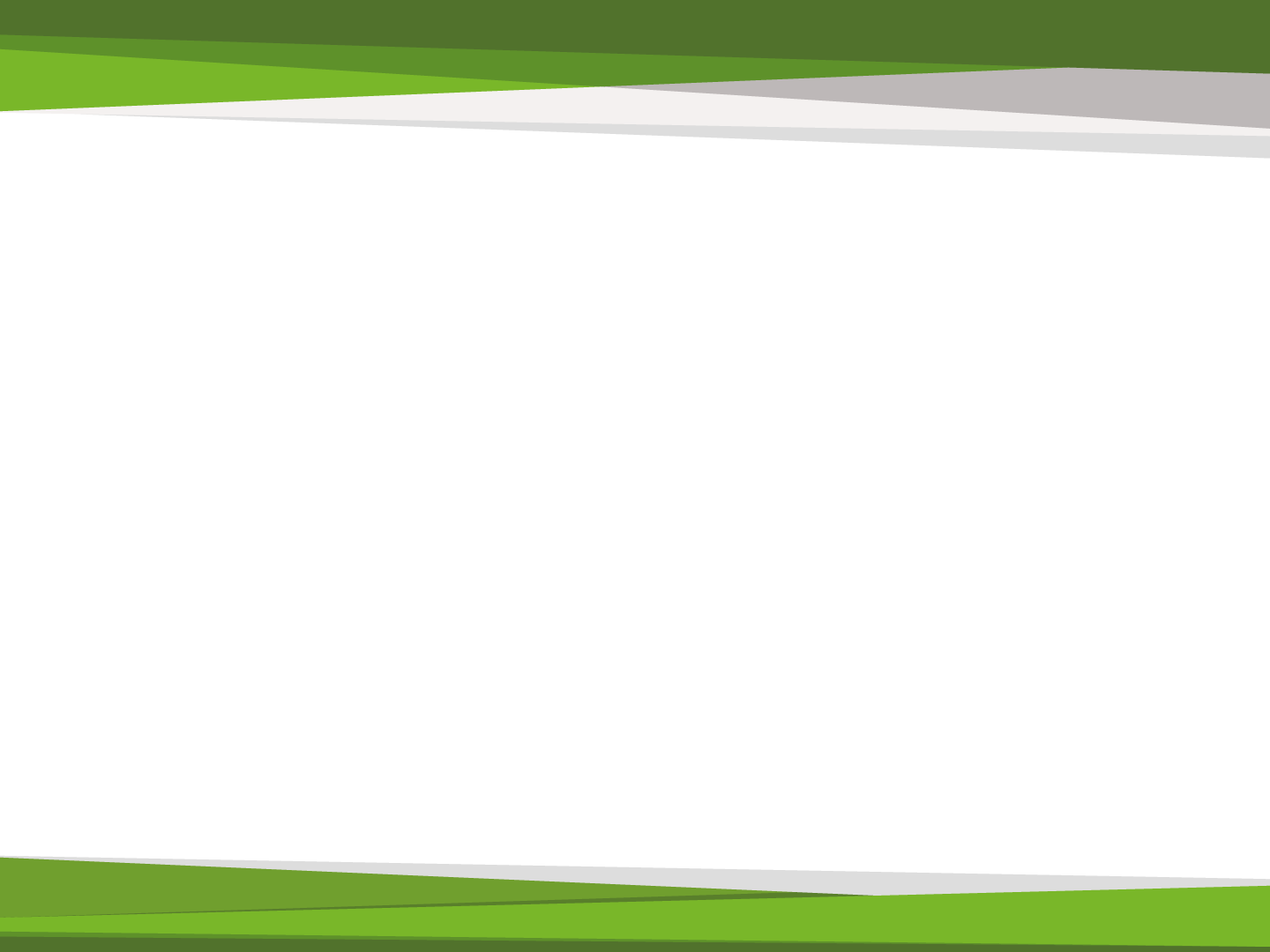 Temas a serem apresentados
TEMA I - Avaliação do acompanhamento das Metas do Termo de Acordos e Metas (TAM) e PDI 2014-  2018;TEMA II - Apresentação dos Indicadores referentes ao 1º e 2º Semestre de 2016;TEMA III - Avaliação das tratativas de fragilidades encontradas na Avaliação de 2016 (Pontos fracos e ameaças);TEMA IV - Apresentação da Situação das Demandas do PDA2016 por situação (Em andamento, Concluídas, Atendida, Parcialmente atendida Não atendida, Rejeitada e Canceladas).
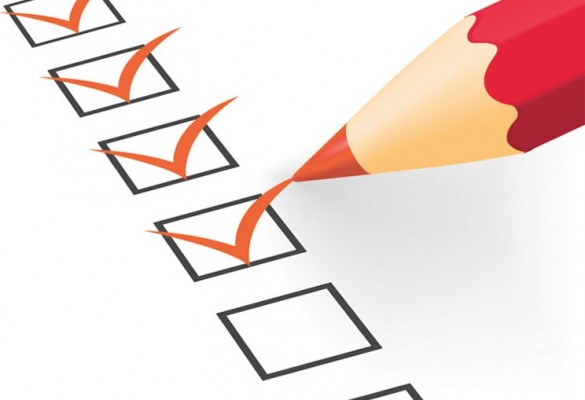 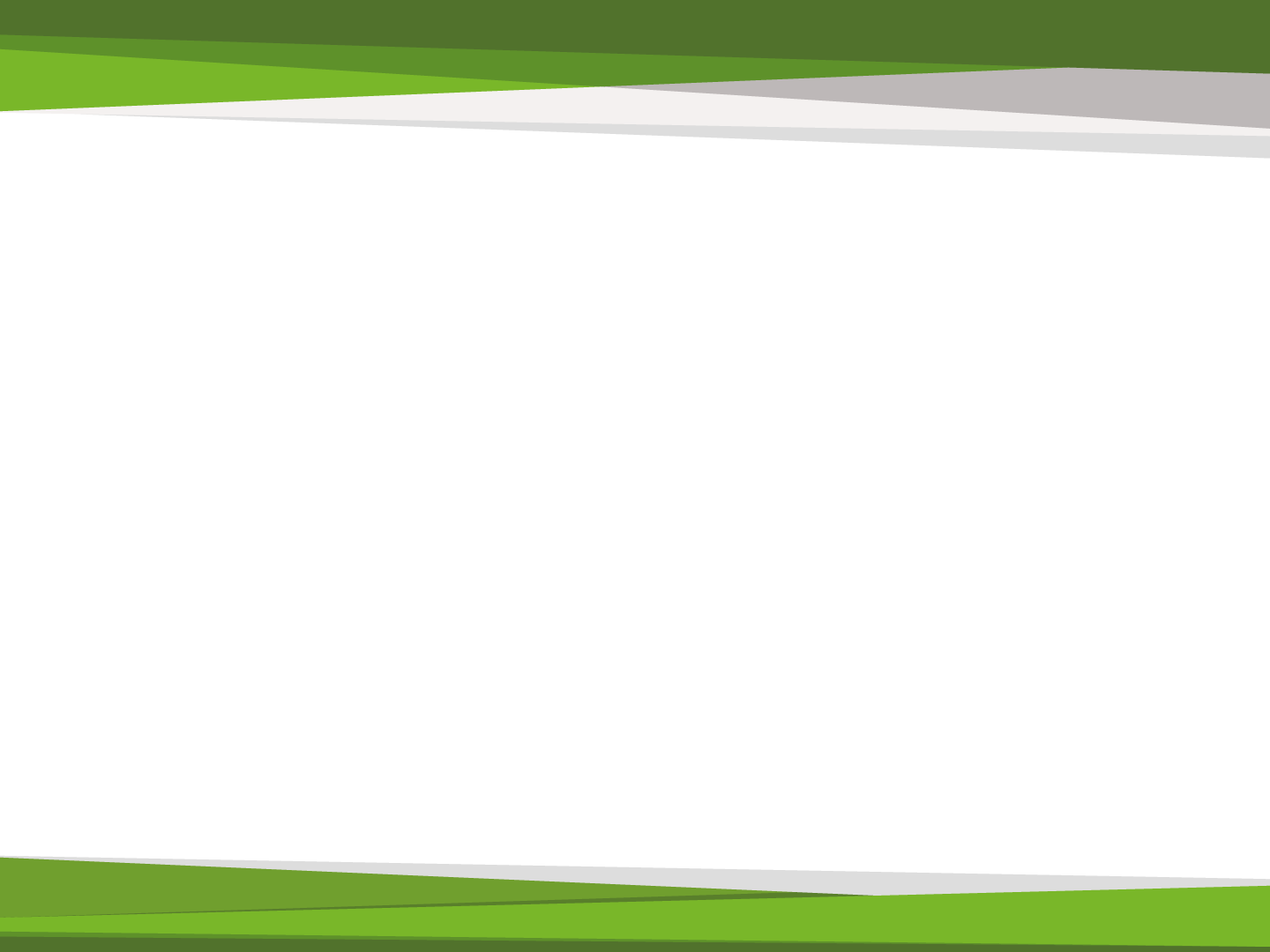 TEMA I - Avaliação do acompanhamento das Metas do Termo de Acordos e Metas (TAM) e PDI;
As fórmulas para apresentação desses indicadores estão nos itens de 1 a 5 do TAM – Termo de Acordo e Metas.
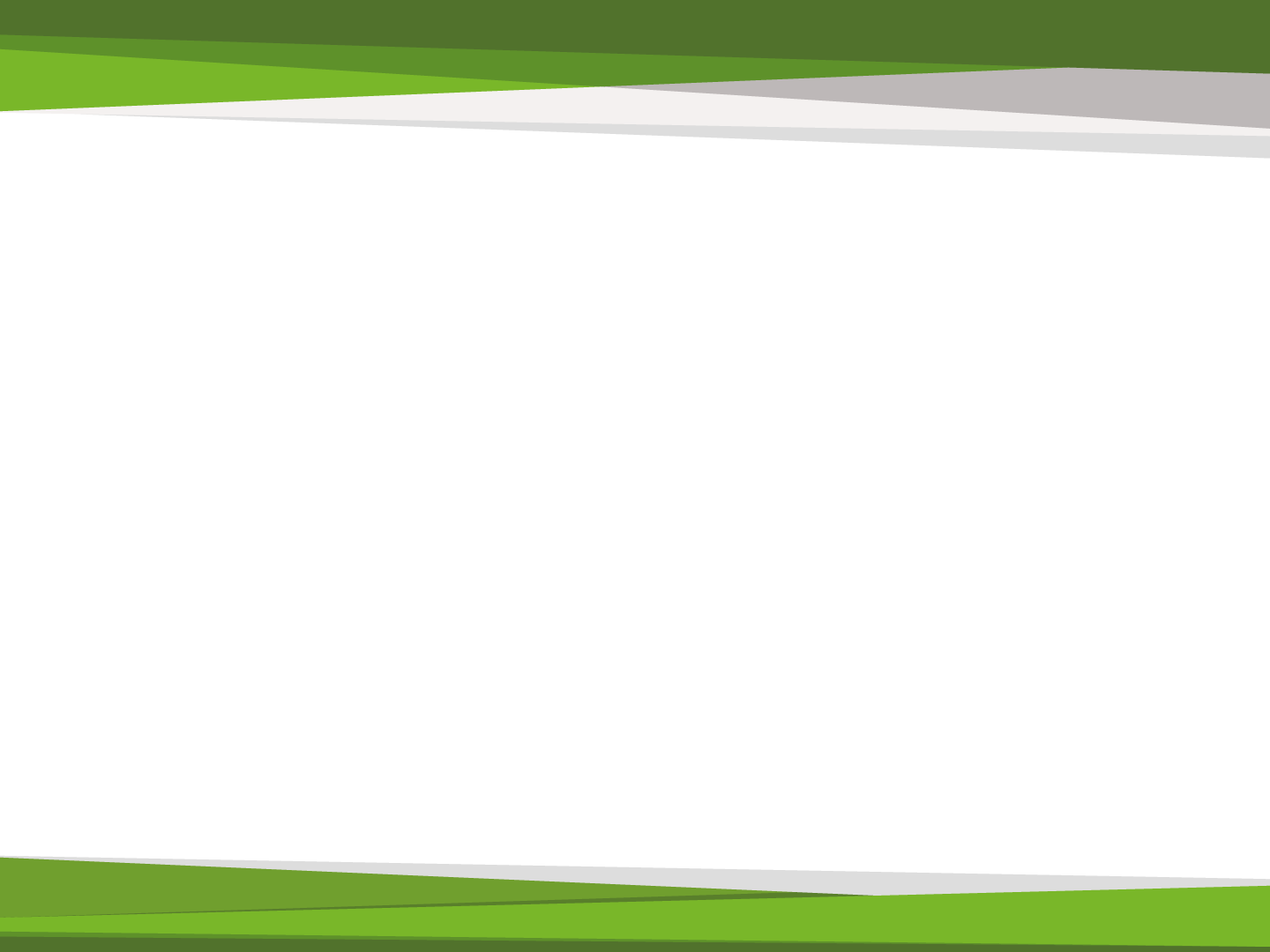 TEMA II - Apresentação dos Indicadores 1º e 2º Semestre de 2016
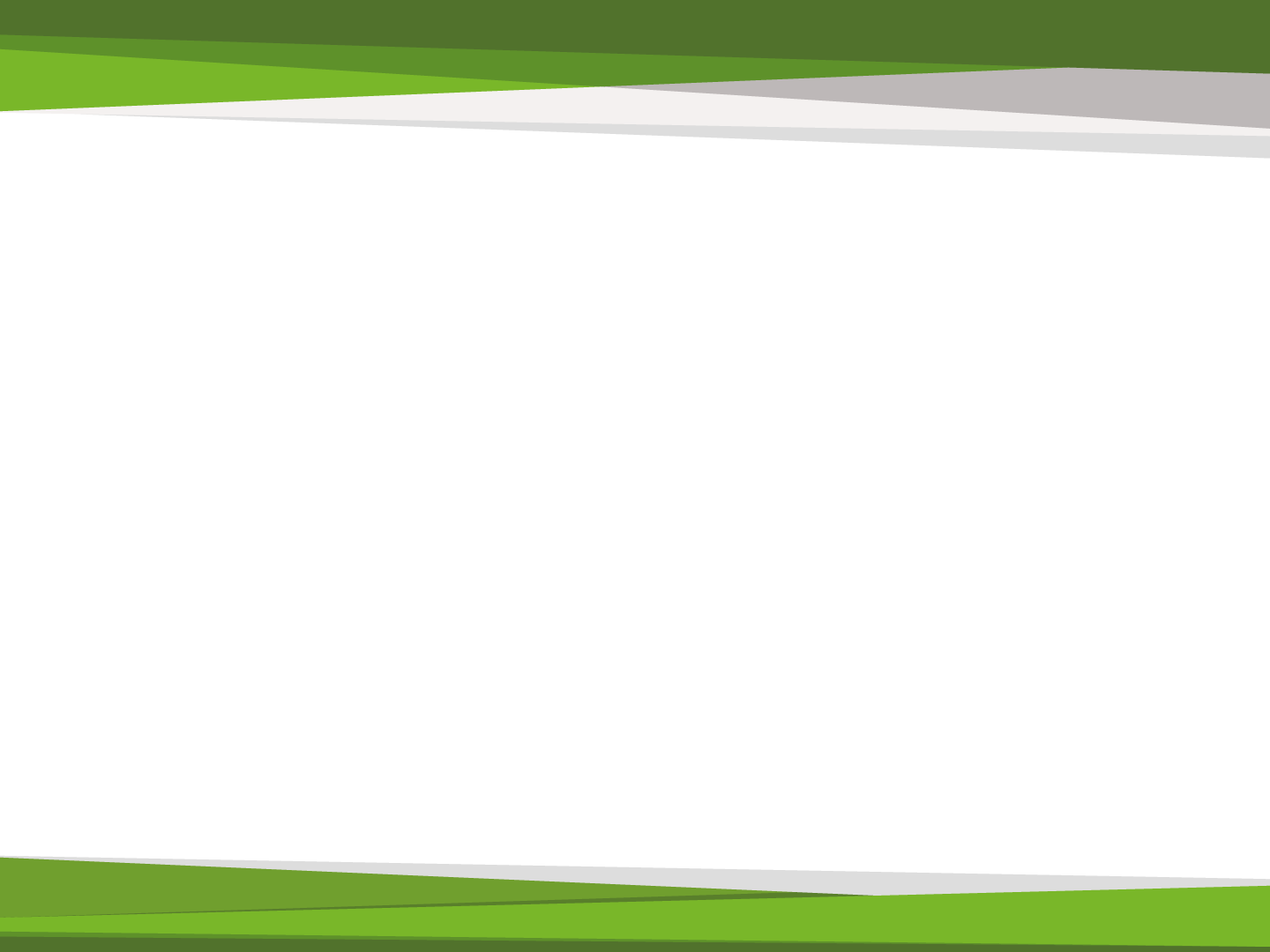 TEMA III - Avaliação das tratativas de fragilidades encontradas na Avaliação de 2015 (Pontos fracos e ameaças) (Auto Avaliação)
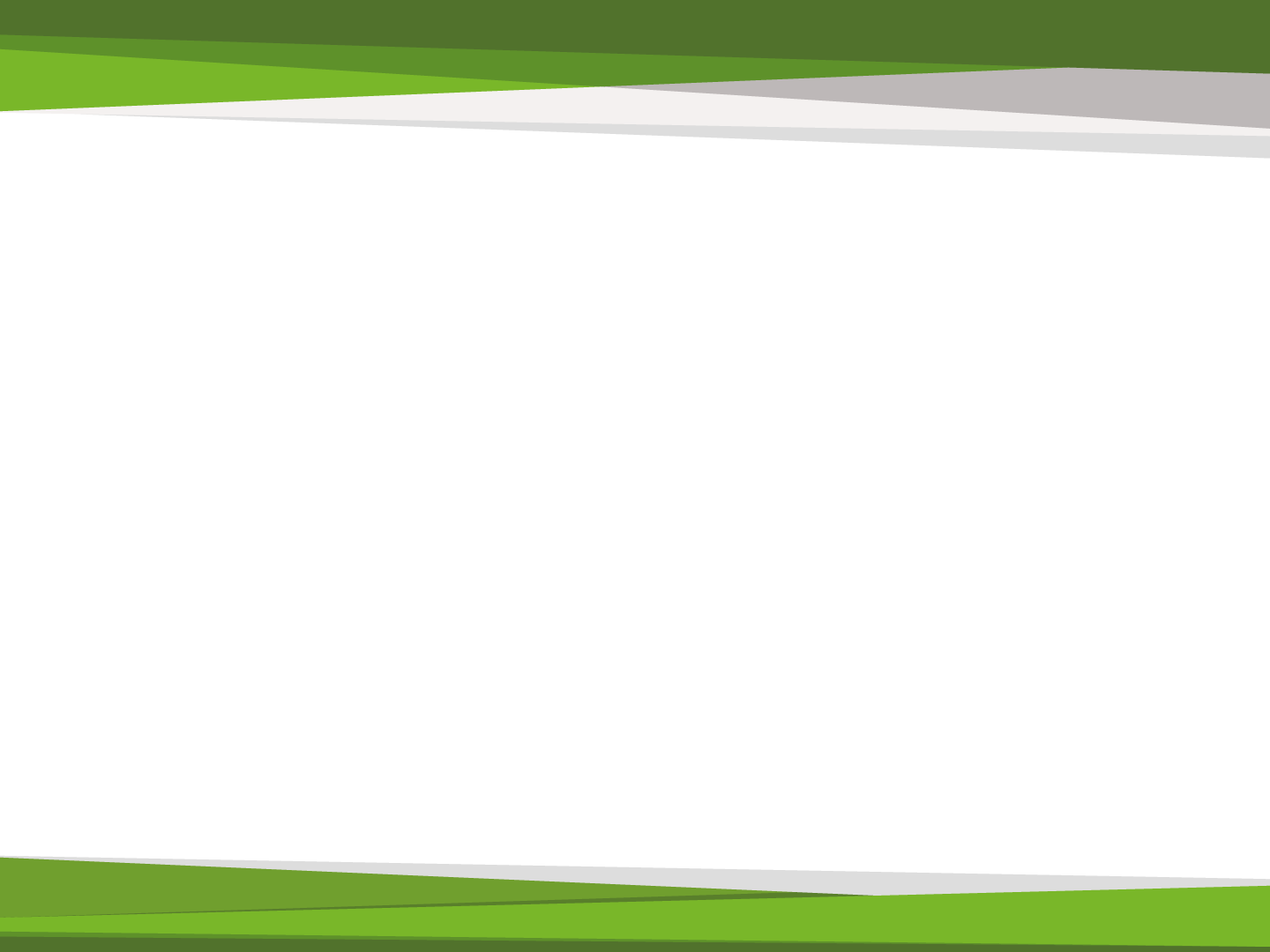 TEMA III - Avaliação das tratativas de fragilidades encontradas na Avaliação de 2015 (Pontos fracos e ameaças) (Auto Avaliação)
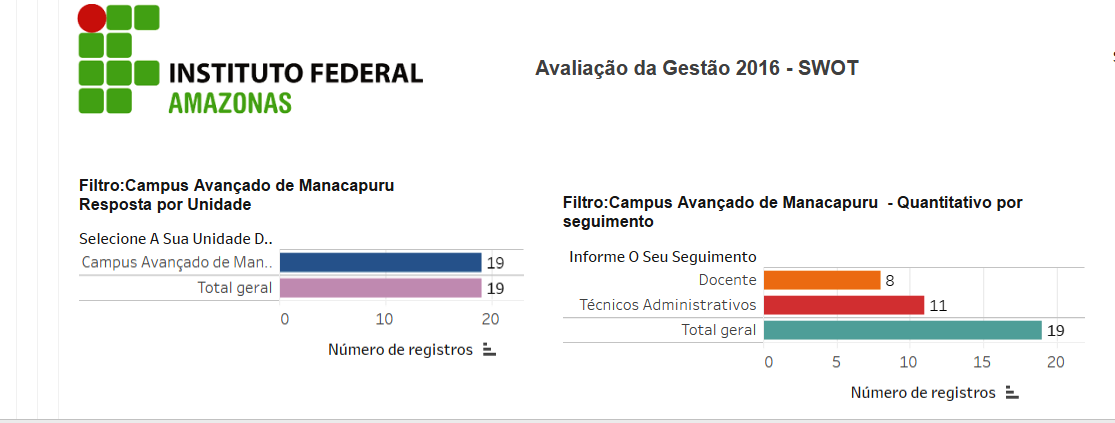 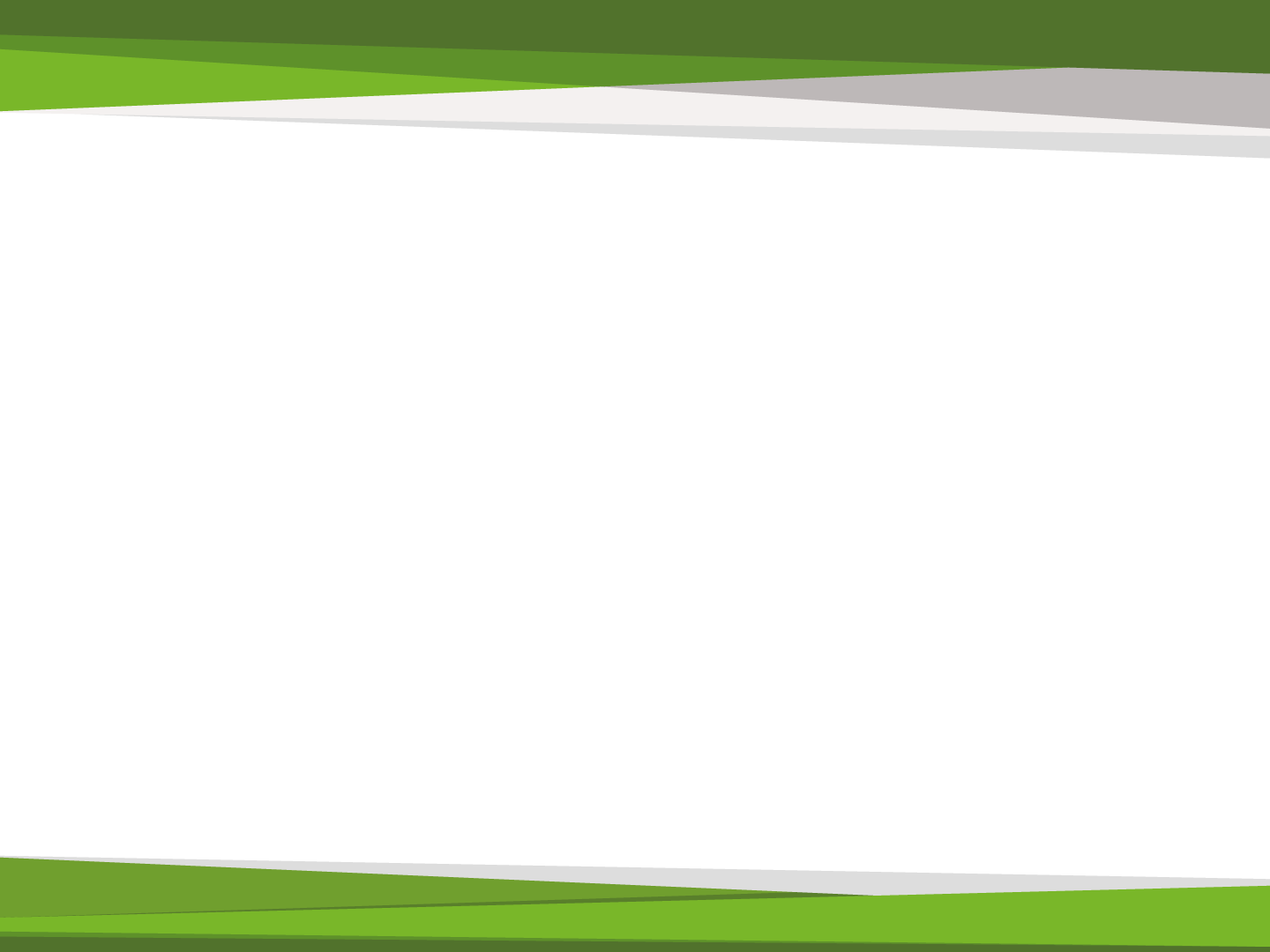 TEMA III - Avaliação das tratativas de fragilidades encontradas na Avaliação de 2015 (Pontos fracos e ameaças) (Auto Avaliação)
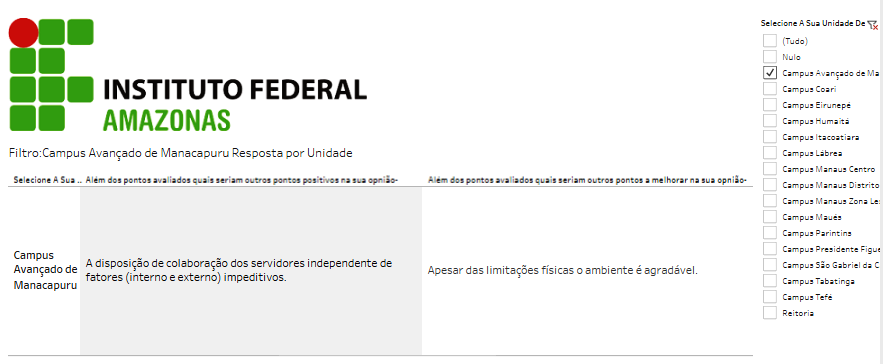 https://public.tableau.com/profile/publish/PDA2016AVALIAO/PDA2016AVALIAO#!/publish-confirm
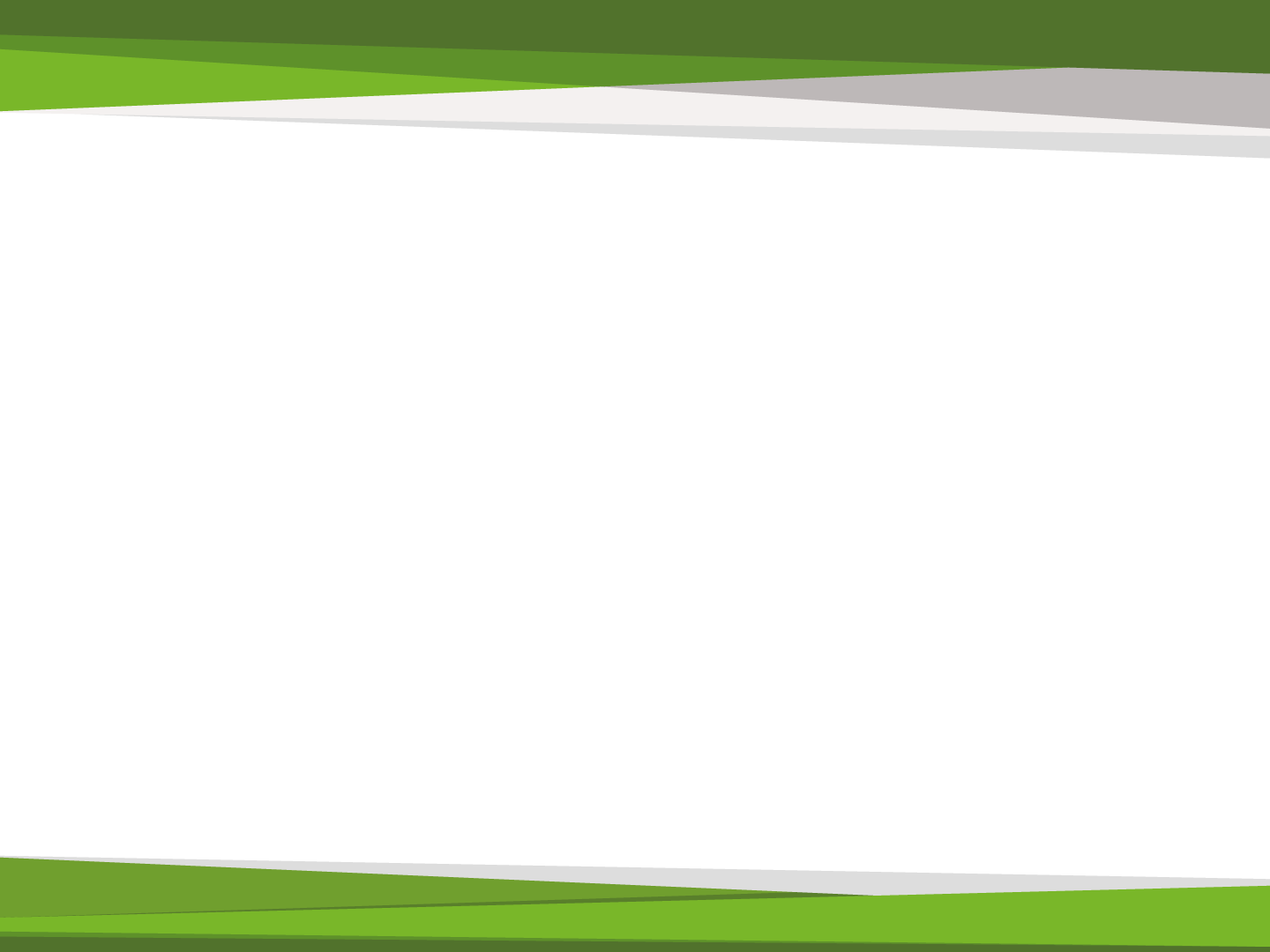 TEMA IV - Apresentação da Situação das Demandas do PDA2016
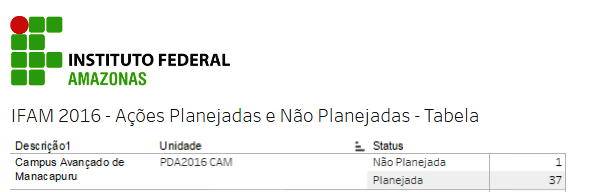 https://public.tableau.com/profile/publish/PDA2016AVALIAO/PDA2016AVALIAO#!/publish-confirm
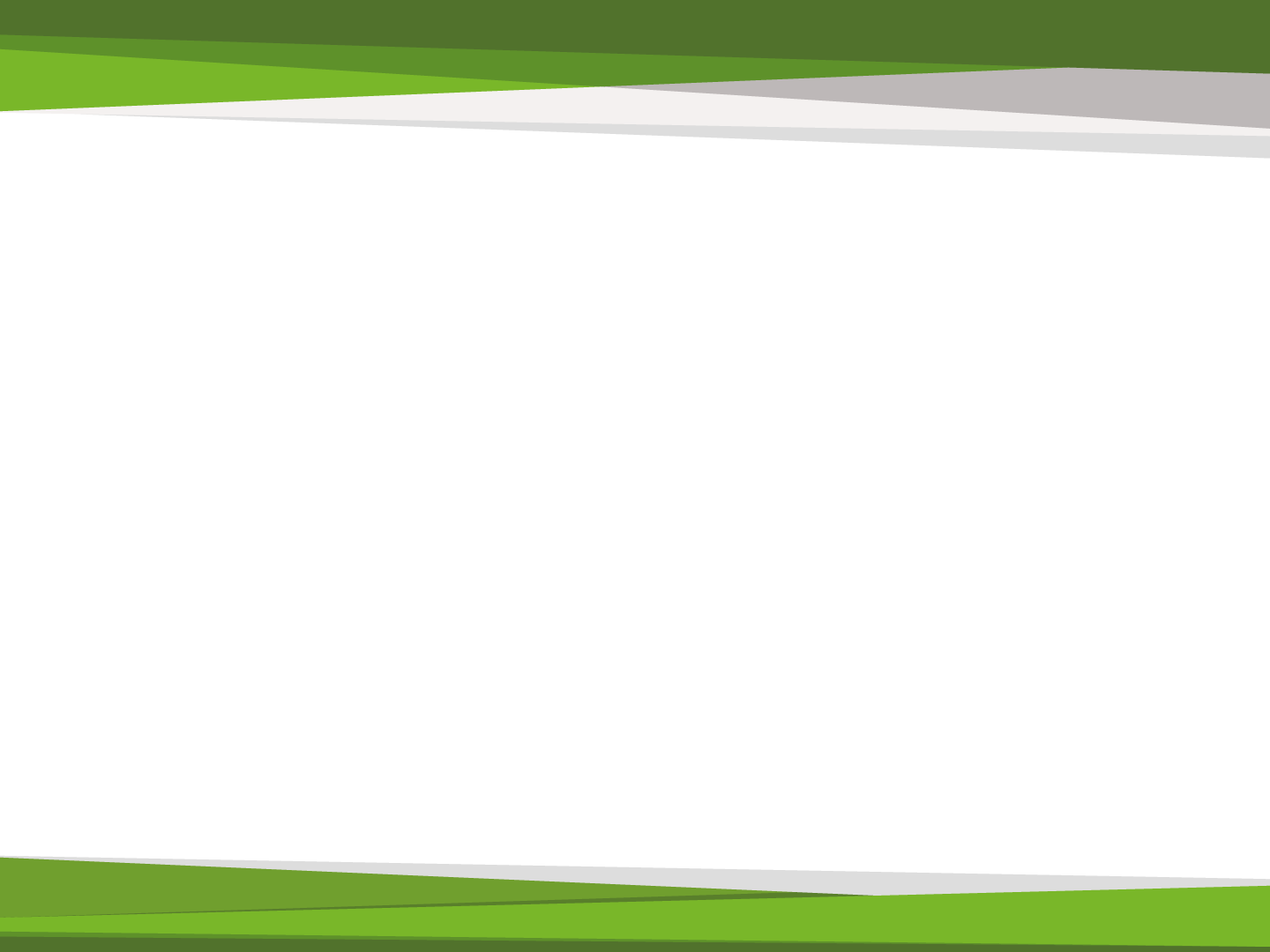 TEMA IV - Apresentação da Situação das Demandas do PDA2016
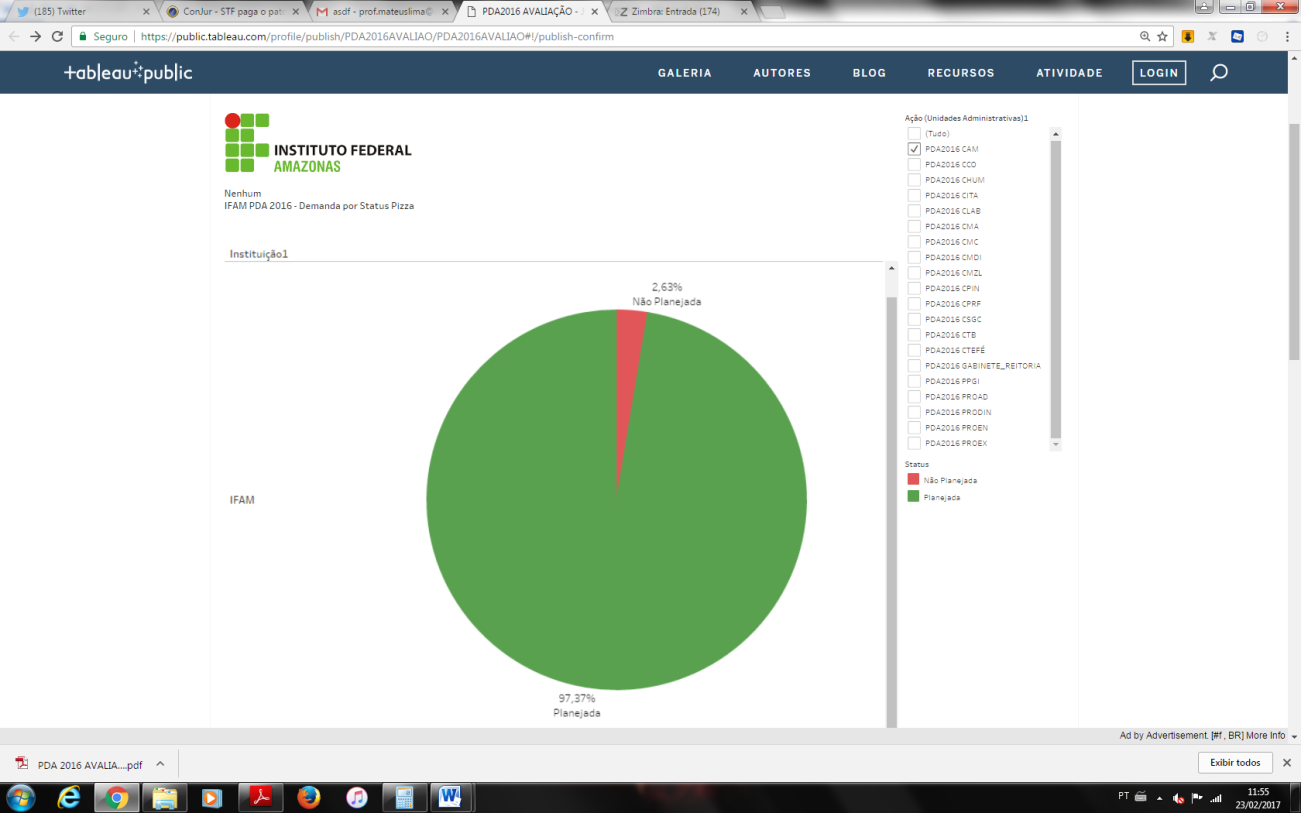 https://public.tableau.com/profile/publish/PDA2016AVALIAO/PDA2016AVALIAO#!/publish-confirm
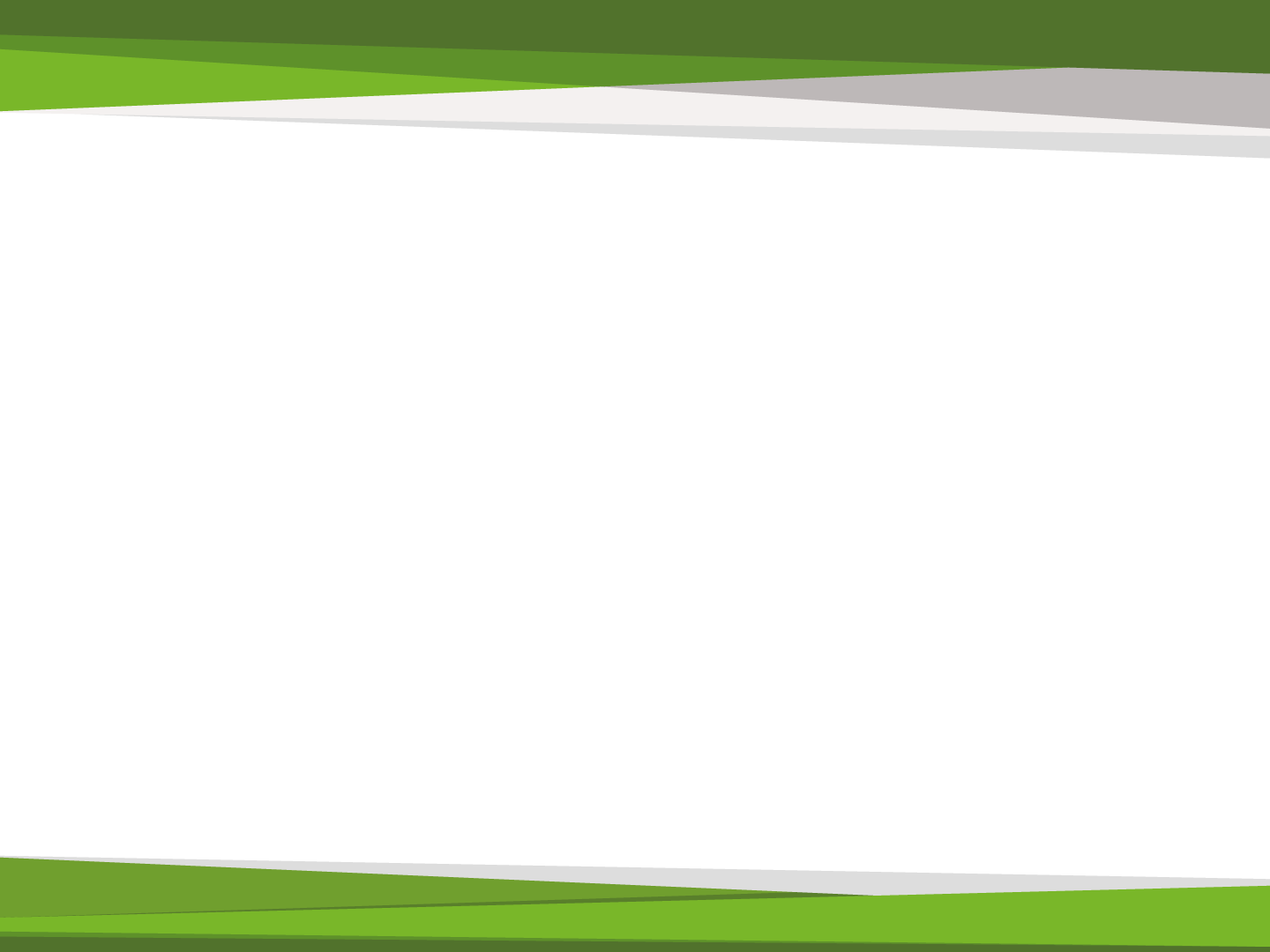 TEMA IV - Apresentação da Situação das Demandas do PDA2016
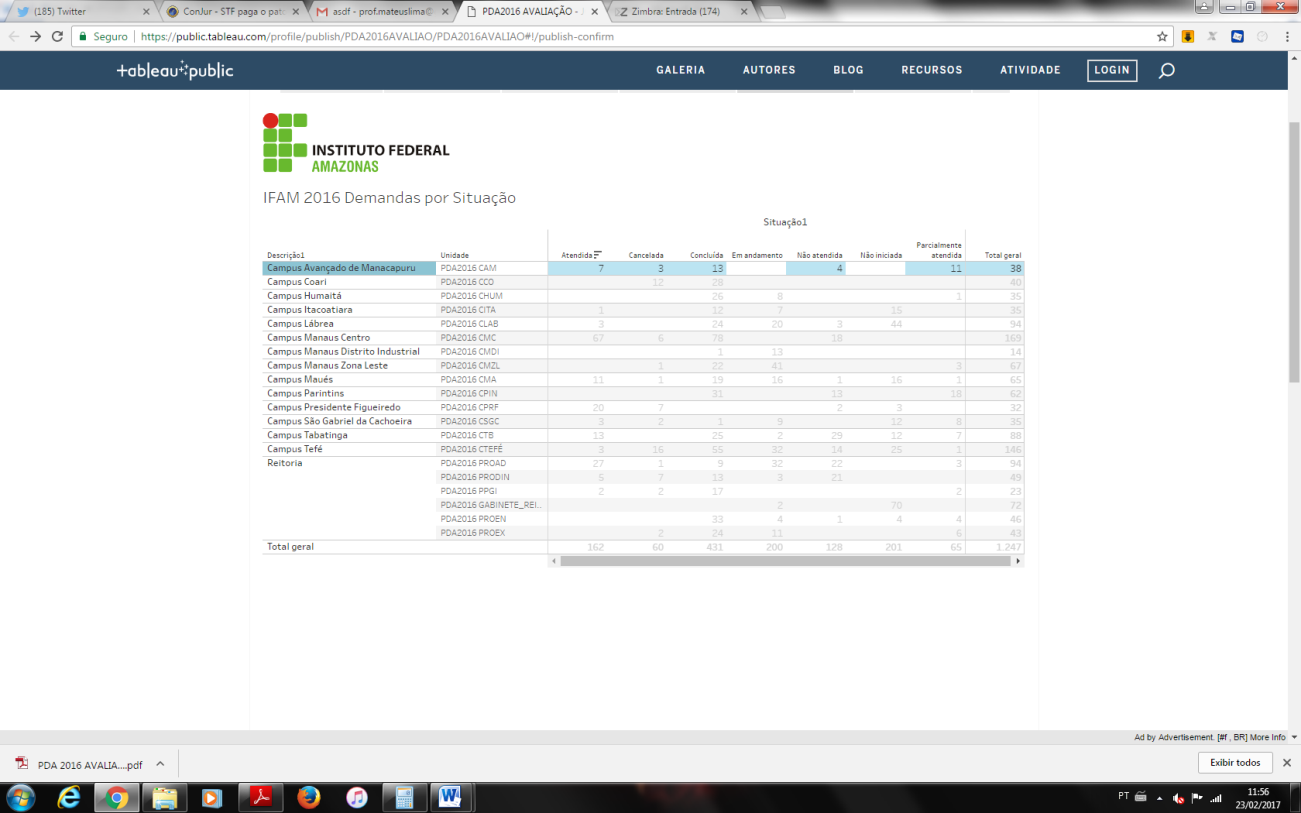 https://public.tableau.com/profile/publish/PDA2016AVALIAO/PDA2016AVALIAO#!/publish-confirm
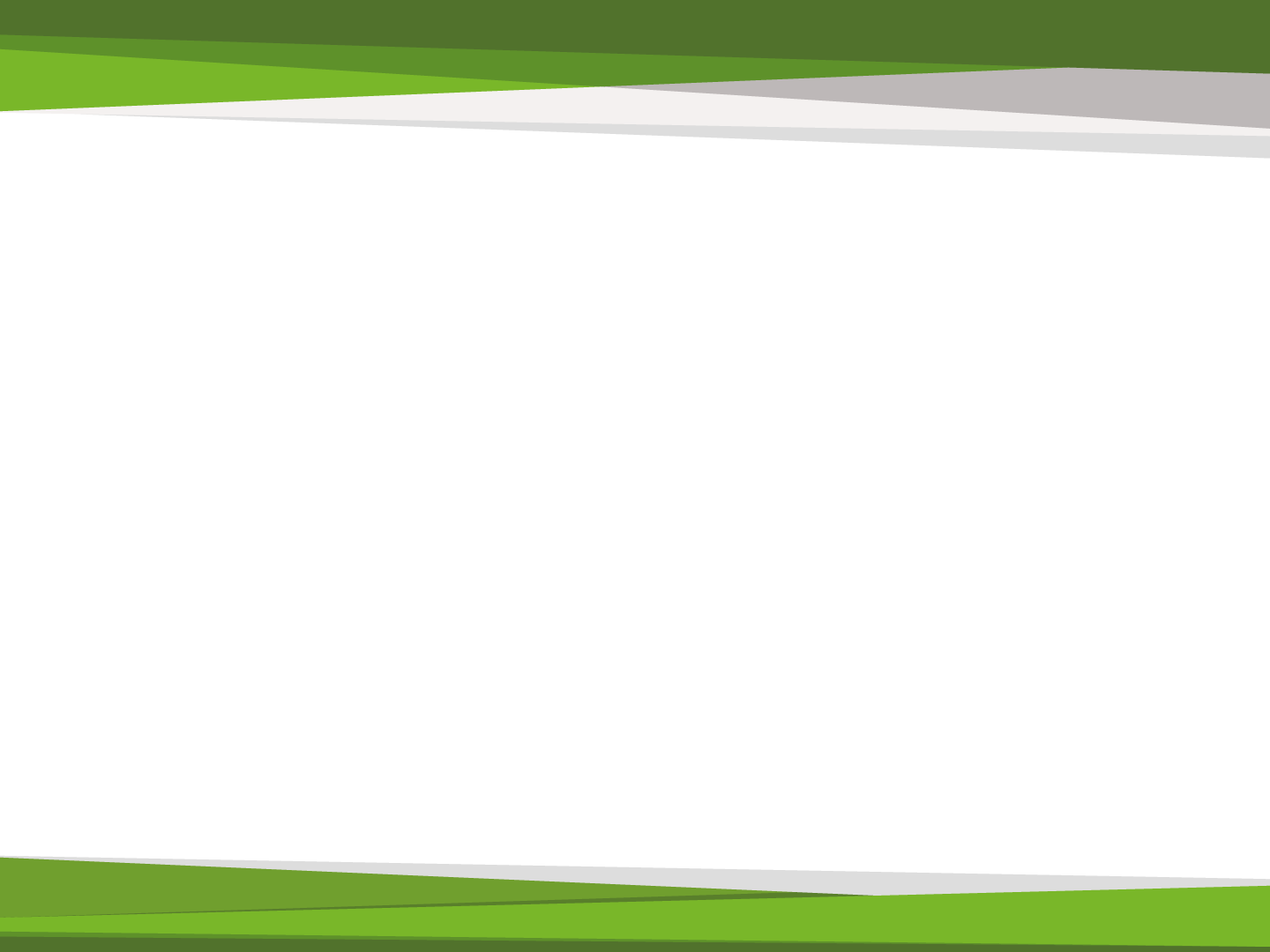 TEMA IV - Apresentação da Situação das Demandas do PDA2016
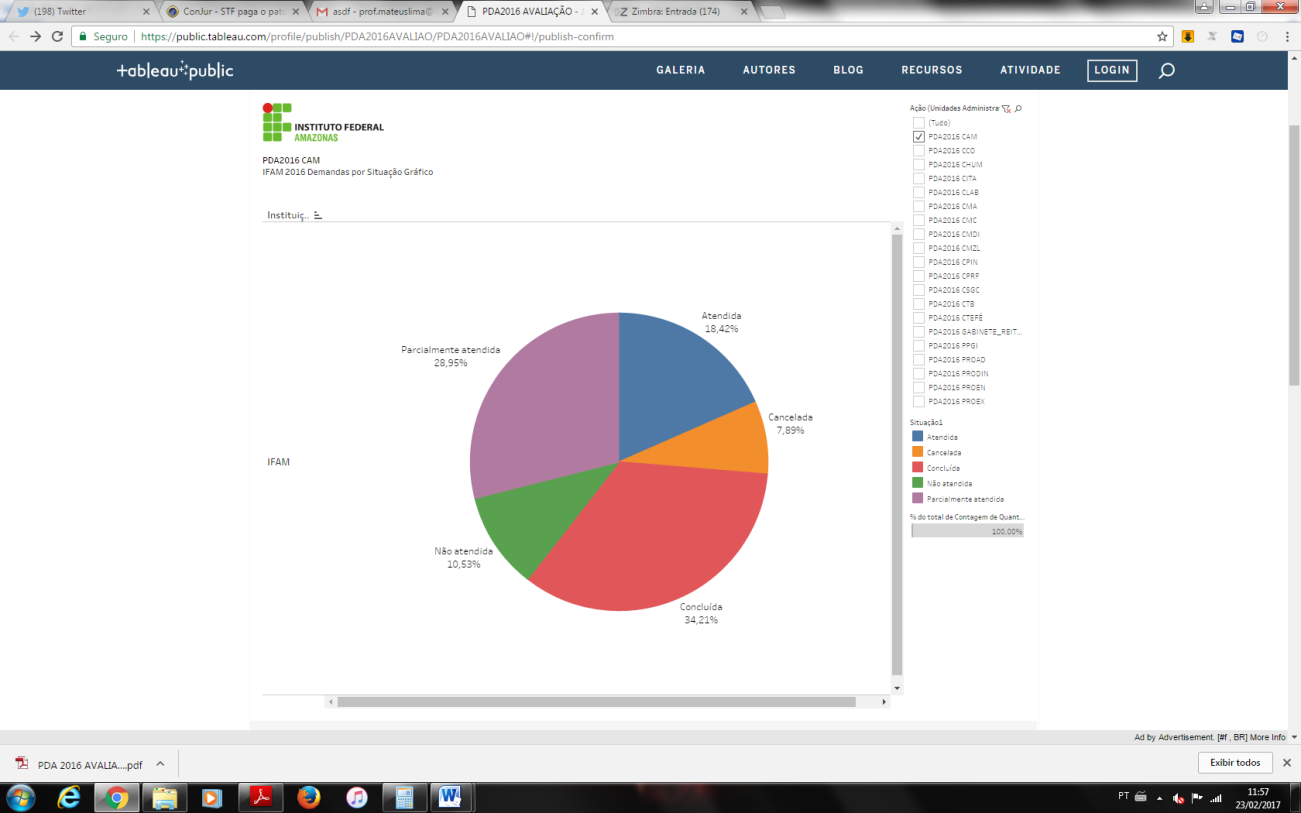 https://public.tableau.com/profile/publish/PDA2016AVALIAO/PDA2016AVALIAO#!/publish-confirm
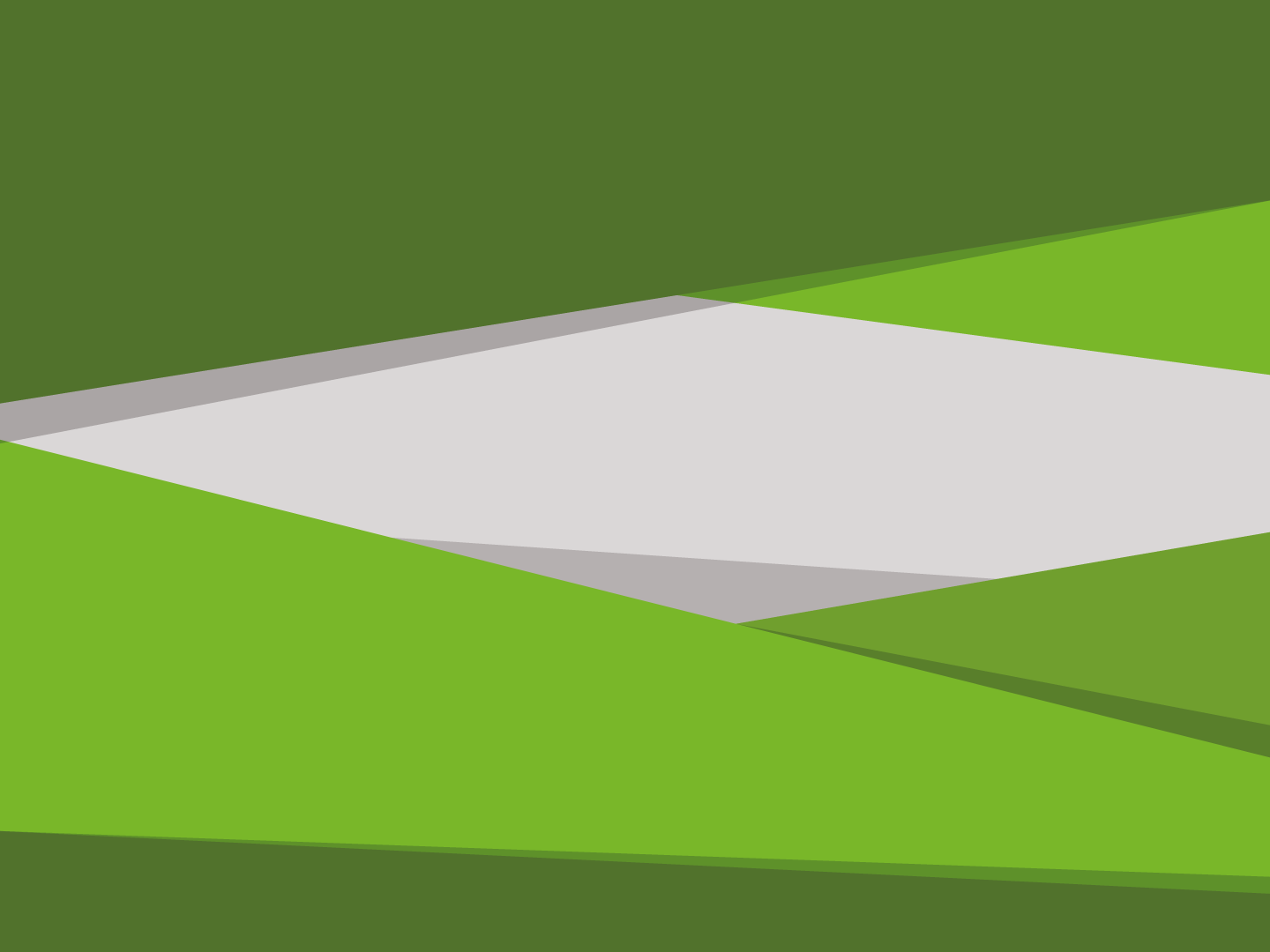 Obrigado pela Atenção!
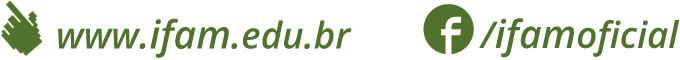 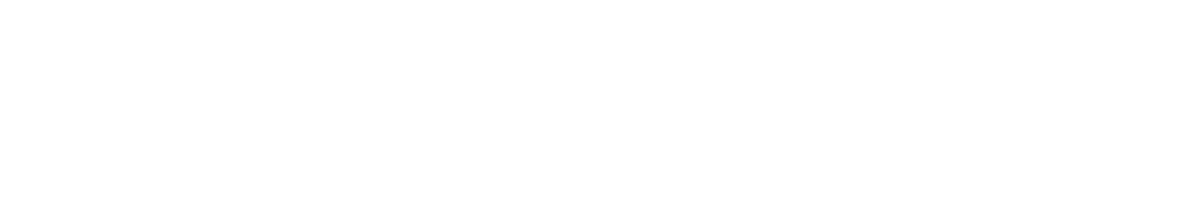 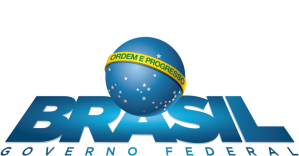 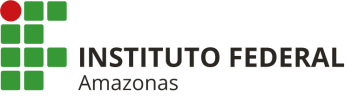 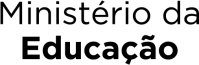